ΔΙΑΤΑΡΑΧΕΣ ΑΓΩΓΗΣ ΚΑΙ ΡΥΘΜΟΥ
Συσχέτιση ηλεκτρικού ερεθίσματος με το ΗΚΓ
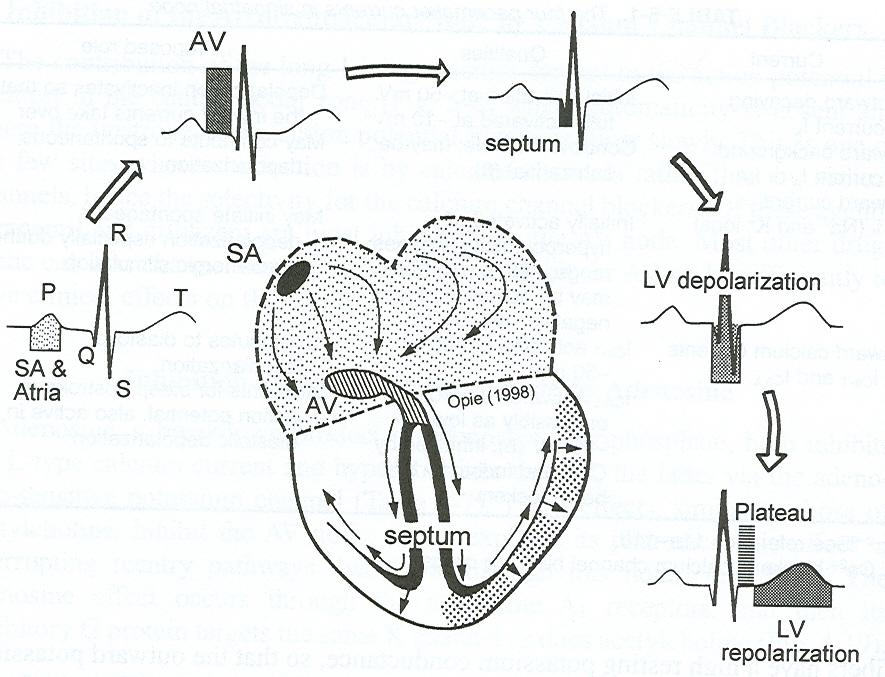 Ερεθισματαγωγό σύστημα της καρδιάς
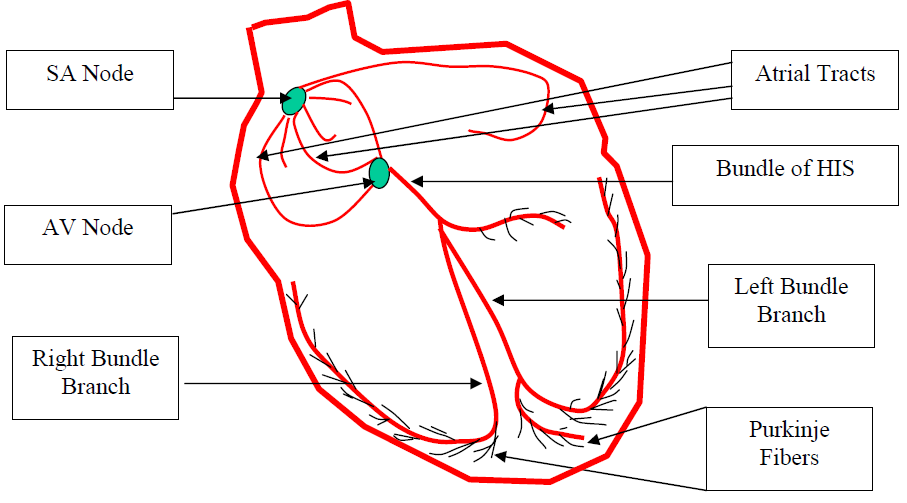 THE CARDIAC ACTION POTENTIAL
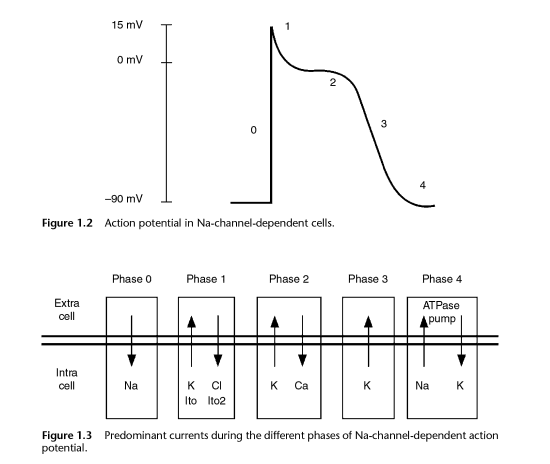 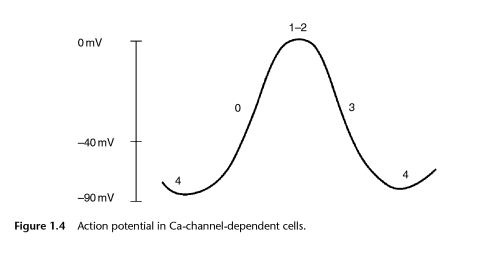 Electrophysiologic testing, Rich. Fogoros
THE CARDIAC ACTION POTENTIAL
Automaticity
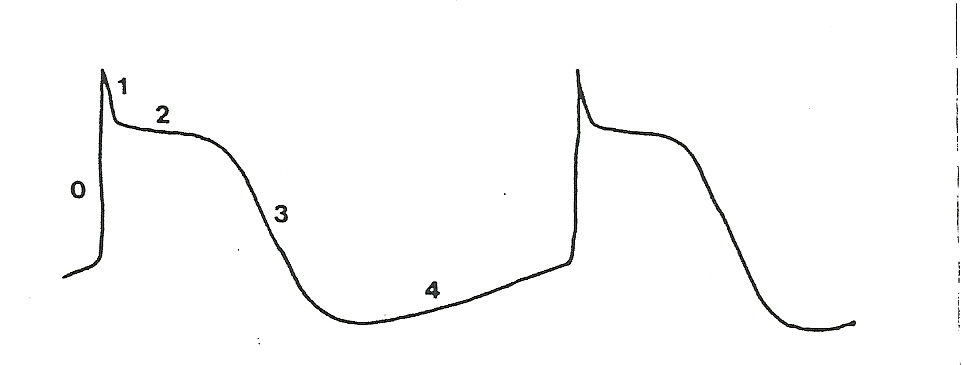 Electrophysiologic testing, Rich. Fogoros
MECHANISM OF CARDIAC ARRHYTHMIAS
a)
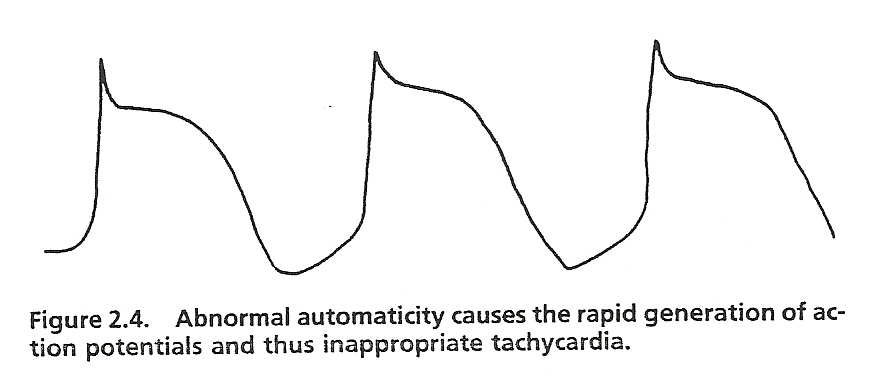 c)
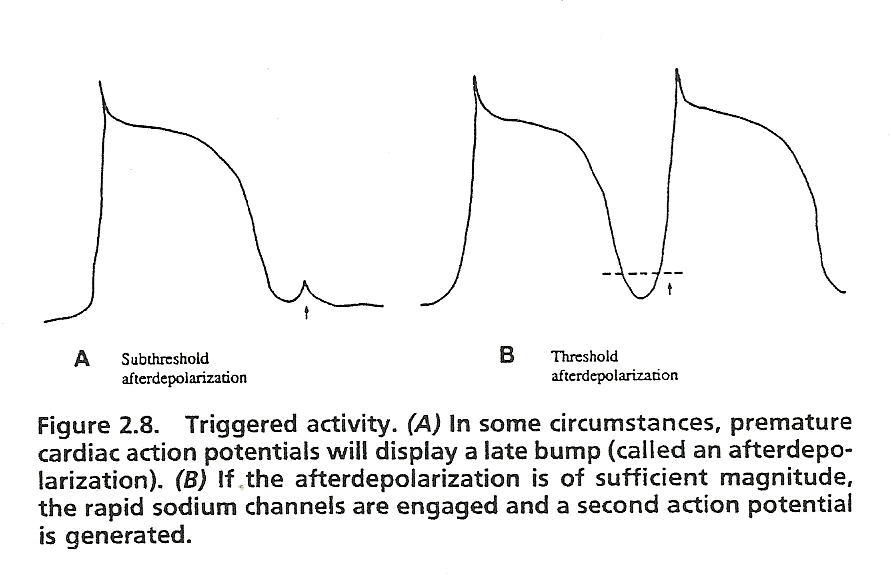 b)
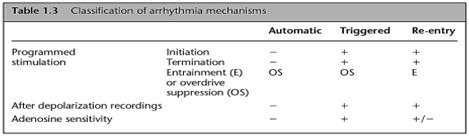 Electrophysiologic testing, Rich. Fogoros
ELECTROPHYSIOLOGY LABORATORY
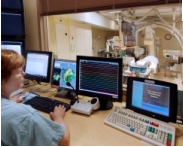 -The radiographic table - cardiac stimulator - data acquisition/monitoring system

A range of diagnostic and mapping /ablation catheters

Radiofrequency energy generator

Pulse oximetry, hemodynamic monitoring equipment

External defibrillator, temporary pacemaker

- Resuscitation equipment.
Textbook of Cardiac Electrophysiology
Electrode catheters and their placements
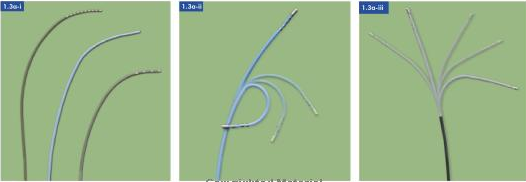 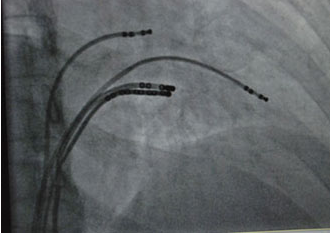 Recording intracardiac electrograms
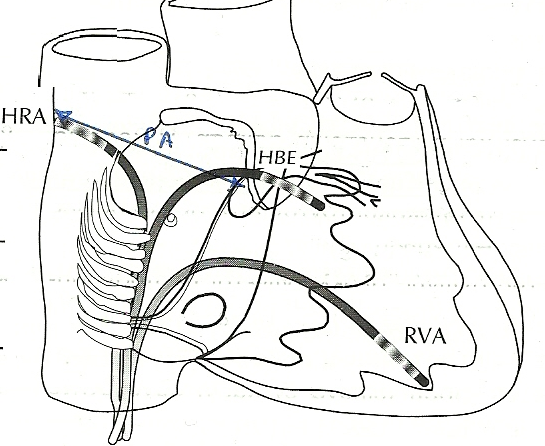 Electrophysiologic testing, Rich. Fogoros
Recording intracardiac electrograms
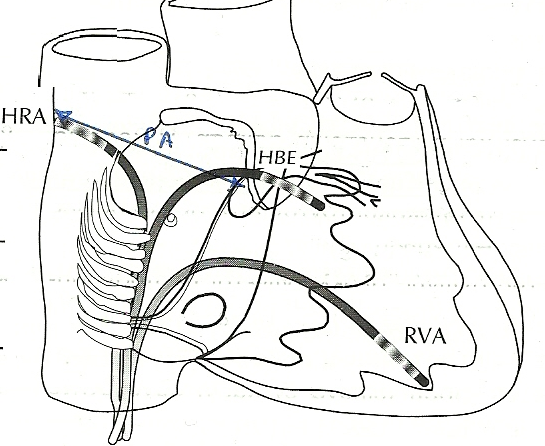 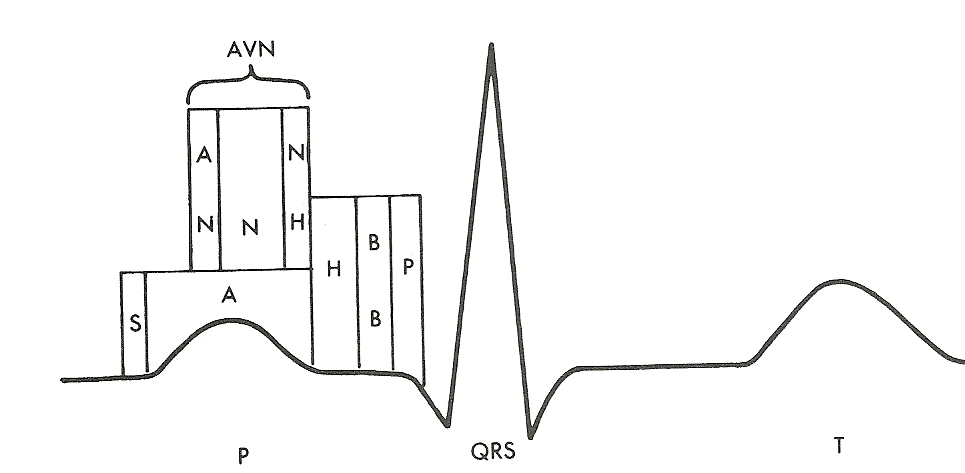 Electrophysiologic testing, Rich. Fogoros
ΥΠΕΡΚΟΙΛΙΑΚΕΣ ΑΡΡΥΘΜΙΕΣ
Ι. Από τον φλεβόκομβο

	1. Φλεβοκομβική ταχυκαρδία
	2. Φλεβοκομβική βραδυκαρδία
	3. Φλεβοκομβική ή αναπνευστική αρρυθμία.
	4. Φλεβοκομβοκολπικός αποκλεισμός.
 	5. Φλεβοκολπική παύση
ΙΙ. Από τον κόλπο 

		1. Έκτακτες κολπικές συστολές
		2. Κολπικές διαφυγές
		3. Παροξυσμική κολπική ταχυκαρδία (PAT)
		4. Παροξυσμική κολπική ταχυκαρδία με αποκλεισμό
               (PAT with block)
		5. Κολπικός πτερυγισμός
		6. Κολπική μαρμαρυγή
		7. Πλανώμενος βηματοδότης
		8. Πολυεστιακή κολπική  ταχυκαρδία ή χαώδης
               κολπικός ρυθμός
III. Από τον κόμβο και το δεμάτιο του  His
1. Έκτακτες  κομβικές συστολές
		2. Κομβικές διαφυγές (συστολές εκ διαφυγής- κομβικός 
               ρυθμός) 
		3. Κομβική ταχυκαρδία
		4. Κολποκοιλιακοί αποκλεισμοί:
                                                              - 1ου βαθμού
                                                              - 2ου βαθμού
                                                              - 3ου βαθμού
		5. Κολποκοιλιακός  διαχωρισμός
1. Φλεβοκομβική ταχυκαρδία
Συχνότητα: 100-140/ λεπτό (σπάνια μέχρι 160).

ΗΚΓράφημα: φλεβοκομβικά  P που είναι δυνατόν να πέφτουν επάνω στα προηγούμενα Τ και να συγχωνεύονται.
Αιτιολογία : 
                       - καφές, ποτά, τσιγάρο
                       - κούραση, άγχος
                       - αναιμία, πυρετός, υπερθυρεοειδισμός
                       - καρδιακή ανεπάρκεια, πνευμονική εμβολή
                       - φάρμακα (νιτρώδη, isuprel ,atropine, κλπ.)

Θεραπεία :     1. αιτιολογική (π.χ. διόρθωση της αναιμίας)
                       2. διακοπή του καπνίσματος, καφέ, κλπ.
                       3. φάρμακα (ηρεμιστικά, ρεζερπίνη, β-αποκλειστές,    
                           δακτυλίτιδα)
2. Φλεβοκομβική βραδυκαρδία
Συχνότητα: Κάτω των 50/λεπτό
Αιτιολογία: αύξηση του τόνου του παρασυμπαθητικού
	                      α) φυσιολογική
                                                             - άθληση
                                                             - ύπνος
                                                             - εγκυμοσύνη
β) παθολογική
                            - αύξηση ενδοκράνιας πίεσης
                            - διαταραχές καρωτιδικού κόλπου
                            - υποθυρεοειδισμός
                            - αθηροσκλήρωση ηλικιωμένων
                            - σύνδρομο νοσούντος φλεβοκόμβου
                            - έμφραγμα 
                            - ανάρρωση από λοιμώδη νοσήματα
                            - φάρμακα ( δακτυλίτιδα, β-αποκλειστές, ρεζερπίνη,
                               νεοστιγμίνη, κλπ.).
3. Φλεβοκομβική ή αναπνευστική αρρυθμία.
Περιοδική μεταβολή της καρδιακής συχνότητας, που την προκαλούν
 συνήθως δύο λόγοι:
		1. Η αναπνοή: Αύξηση της συχνότητας με την εισπνοή,
                                     ελάττωση στην εκπνοή
             2. Οι περιοδικές αυξομειώσεις του τόνου του παρασυμπαθητικού

ΗΚΓράφημα: Ο μεγαλύτερος και ο μικρότερος κύκλος πρέπει να έχουν διαφορά > 0,12 sec, για να ονομάσουμε την αρρυθμία αναπνευστική.
4. Φλεβοκομβοκολπικός αποκλεισμός.
1ου βαθμού: δυσκολία μεταβίβασης του ερεθίσματος από τον
                     φλεβόκομβο στο κολπικό μυοκάρδιο. 
2ου βαθμού:  - τύπου Wenckebach
 α) τα διαστήματα  P-P γίνονται προοδευτικά βραχύτερα μέχρι μια 
     κοιλιακή παύλα.
β) η παύλα είναι μικρότερη από το διπλάσιο μήκος του προηγούμενου
     P-P διαστήματος.
γ) ένα σύμπλεγμα P-QRS-T χάνεται κατά την διάρκεια της παύλας.
-Τύπου Mobitz II
                               α) το διάστημα P-P είναι σταθερό.
                               β) η παύλα είναι ακέραιο πολλαπλάσιο ενός κύκλου.
                               γ)  τα συμπλέγματα P-QRS-T χάνονται κατά τη διάρκεια της παύλας.
5. Φλεβοκολπική παύση.
Τυχαίο διάστημα η παύλα, που εξαρτάται από το χρόνο που θα επαναλειτουργήσει ο φλεβόκομβος.
ΙΙ. Από τον κόλπο          1. Έκτακτες κολπικές συστολές
ΗΚΓ χαρακτηριστικά:
 α) Προηγούνται P διαφορετικά από τα φλεβοκομβικά.
 β)  PQ > 0,12 sec.
 γ) Τα  QRS  είναι στενά και η μορφολογία τους όμοια με τη μορφολογία
     των κανονικών συστολών (εκτός εάν υπάρχει αλλοδρομία).
 δ) Η αναπληρωματική παύλα είναι ατελής.
ΠΡΩΙΜΕΣ ΚΟΛΠΙΚΕΣ ΑΠΟΚΛΕΙΣΘΕΙΣΕΣ
Πολύ πρώιμο κολπικό ερέθισμα από έκτοπο κέντρο, βρίσκει τον κ.Κ σε ανερέθιστη περίοδο, οπότε είναι αδύνατη η αγωγή του προς τις κοιλίες.
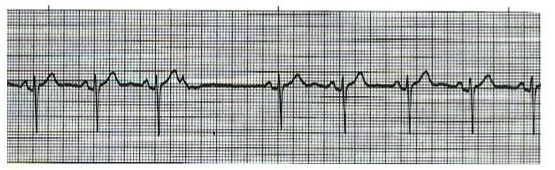 Διαφορική διάγνωση από:
                                           - αναπνευστική αρρυθμία
                                           - φλεβοκομβοκολπικό αποκλεισμό
                                           - φλεβοκομβική παύση
                                           - 2ου βαθμού κολποκοιλιακό αποκλεισμό
ΠΡΩΙΜΕΣ ΚΟΛΠΙΚΕΣ ΑΠΟΚΛΕΙΣΘΕΙΣΕΣ
Πολύ πρώιμο κολπικό ερέθισμα από έκτοπο κέντρο, βρίσκει τον κ.Κ σε ανερέθιστη περίοδο, οπότε είναι αδύνατη η αγωγή του προς τις κοιλίες.
ΠΡΩΙΜΕΣ ΚΟΛΠΙΚΕΣ ΜΕ ΑΛΛΟΔΡΟΜΙΑ
Τα ερεθίσματα κατέρχονται από το ένα σκέλος του δεματίου του His και δίνουν την εικόνα σκελικού αποκλεισμού.
Κριτήρια διαφορικής διάγνωσης από τις κοιλιακές:
 α) προηγούνται P από τα αλλόδρομα QRS.
 β) ατελής αναπληρωματική παύλα.
 γ) τα συζευτικά διαστήματα ποικίλλουν.
 δ) έχουν συνήθως μορφολογία RBBB.
 ε) σε κολπική μαρμαρυγή τα αλλόδρομα QRS εμφανίζονται μετά από
     μακριά παύλα (long-short phenomenon).
Κολπικές διαφυγές
Όταν καθυστερήσει το φλεβοκομβικό ερέθισμα, ένα δευτερεύον κέντρο διεγείρεται και εάν το κέντρο αυτό είναι στο κολπικό μυοκάρδιο, η συστολή λέγεται κολπική διαφυγή.
Κολπική Ταχυκαρδία
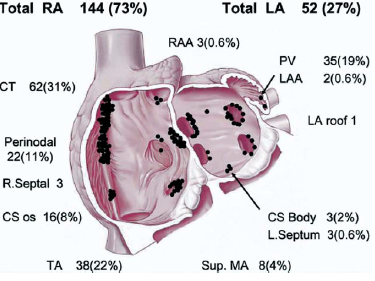 JACC Vol. 48, No 5, 2006
September 5, 2006:1010-7
Κολπική Ταχυκαρδία
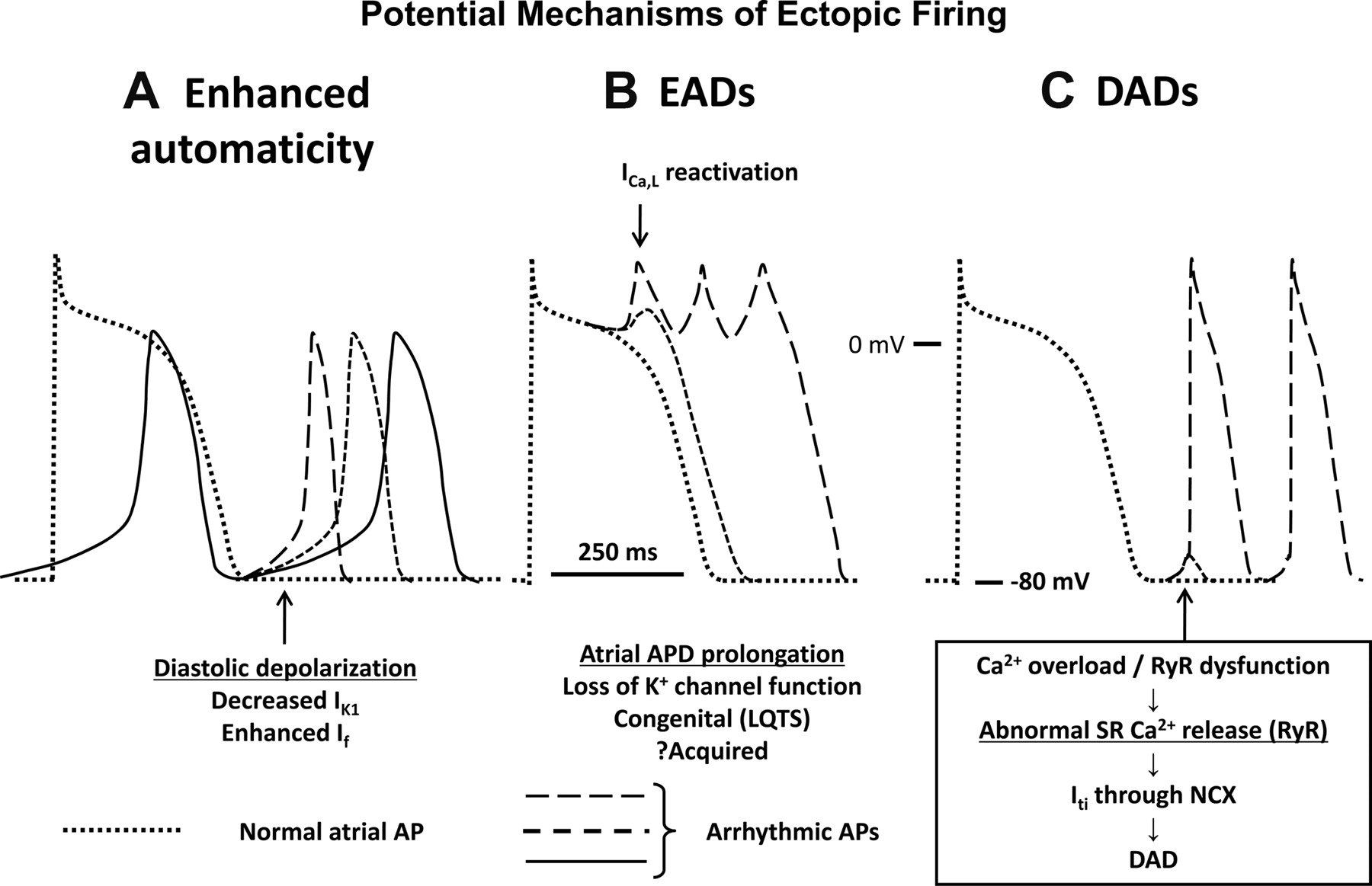 Μηχανισμoί πρόκλησης
Αυτοματισμός

Πυροδοτούμενη δραστηριότητα

Micro-reentry
3-17% ασθενών με SVT + ablation
Atrial Tachycardia
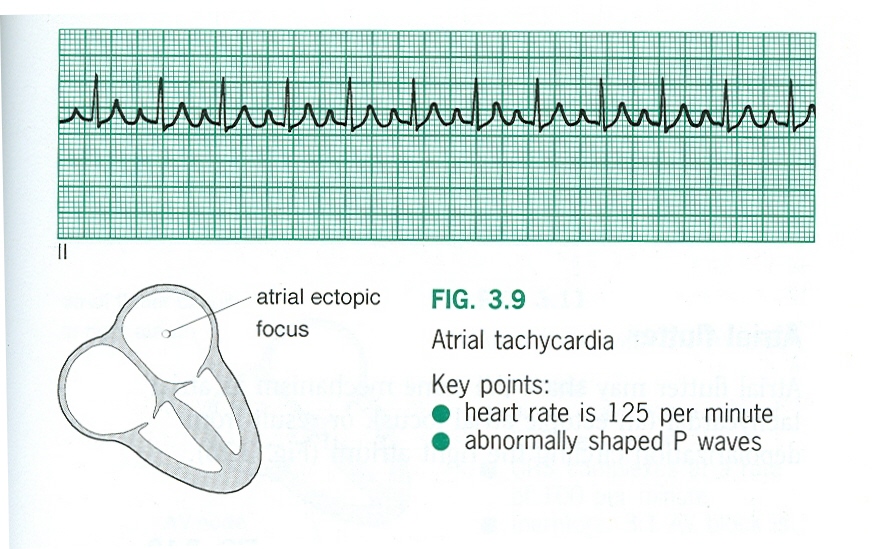 Κολπική Ταχυκαρδία- F.A.T
ΗΚΓ
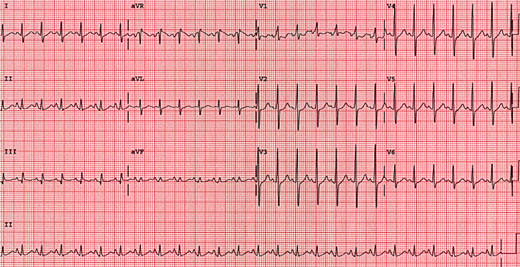 3. Παροξυσμική κολπική ταχυκαρδία (PAT)
Έκτοπο κολπικό κέντρο
 Μηχανισμός επανεισόδου
ΗΚΓ χαρακτηριστικά:
                - συχνότητα 170-250/λεπτό
                - σχεδόν απόλυτα ρυθμική
                - σε αλλοδρομία Δ.Δ. από κοιλιακή ταχυκαρδία.
Αιτιολογία;
                 - φυσιολογικά άτομα
                 - ΣΝ
                 - Σύνδρομα προδιέγερσης
Παροξυσμική κολπική ταχυκαρδία με αποκλεισμό
Η ιδιοσυχνότητα του έκτοπου κέντρου είναι μεγάλη και μερικά ερεθίσματα αποκλείονται στο επίπεδο του κόμβου.
ΗΚΓ χαρακτηριστικά:
       - Μεγάλη η συχνότητα των P.
       - Ισοηλεκτρική γραμμή μεταξύ των P.
       - Αποκλεισμός των P  2:1, 3:1, κλπ.

Αιτιολογία: τοξικός δακτυλιδισμός επί υποκαλιαιμίας.
Atrial Flutter
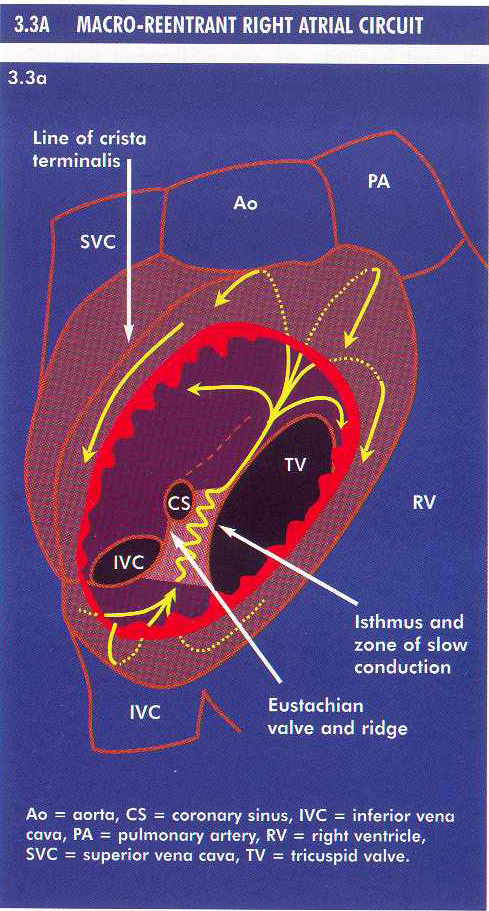 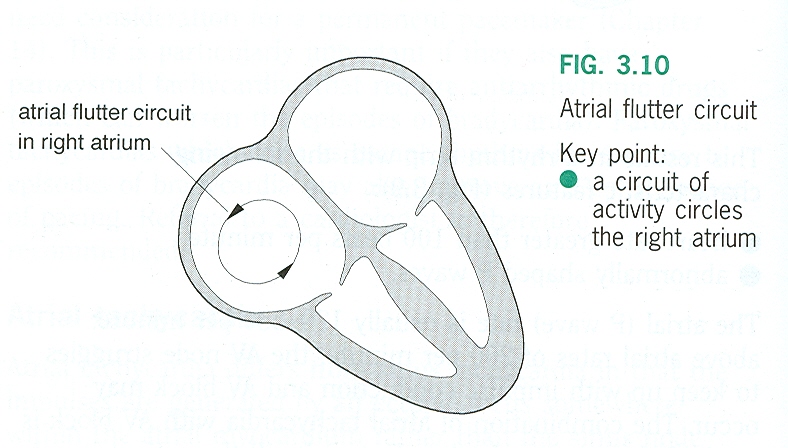 5. Κολπικός πτερυγισμός
Μηχανισμός κυκλικής κίνησης
ΗΚΓ χαρακτηριστικά:
        - Κύματα F αντί των P
                                        1. είναι ευρέα και πριονωτά
                                        2. χωρίς ισοηλεκτρική γραμμή μεταξύ τους
                                        3. φαίνονται καλά στις II, III, aVF, V1
                                        4. έχουν συχνότητα 250 - 350/λεπτό
- Τα κοιλιακά συμπλέγματα έχουν κανονική μορφολογία.
  - Η σχέση των  F  προς τα  P  είναι 2:1, 3:1, 4:1, κλπ. προστατεύοντας το κοιλιακό μυοκάρδιο από ταχυκαρδίες.
  - Σταθερός ή ασταθής αποκλεισμός.
1. Atrial Flutter
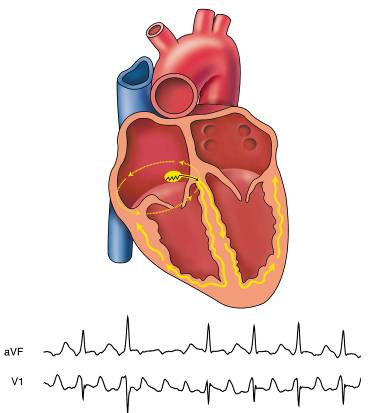 Macro-re-entrant circuit around the tricuspid valve in the right atrium.

Sudden onset.

Cavotricuspid  Isthmus Dependent (CTI) AF and non- CTI- dependent AF.

Commonly occurs as a result of atrial dilation from septal defects, pulmonary emboli, mitral or tricuspid regurgitation, chronic ventricular  heart failure, pericarditis, thyrotoxicosis.

Rarely occurs without underlying heart disease.

QRS complexes usually  < 120 ms unless pre-existing bundle branch block, accessory pathway, or rate related aberrant conduction.
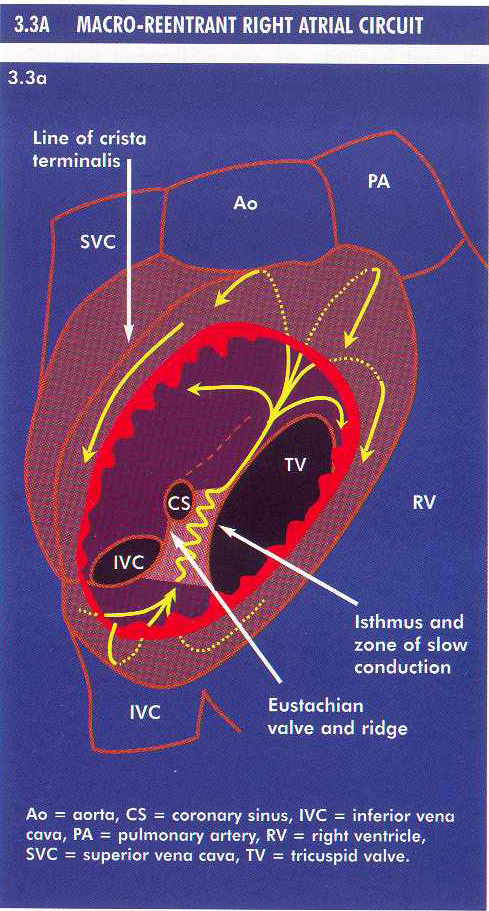 Paydak H et al. Circulation 2003;98:315-22
Atrial Flutter
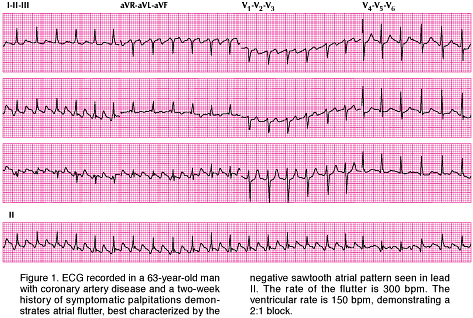 CTI-dependent Atrial Flutter
Typical AF:
Commonest form of  atrial flutter 90% cases
Counterclockwise flutter
Atrial rate: 250-350 bpm
Ventricular rate: 150 bpm
Dominant regular ‘‘saw-tooth’’ waves
     - Negative in leads II, III, aVF 
     - Positive in lead V1
Atypical AF:
Clockwise flutter
Atrial rate: 340-430 bpm
Dominant regular ‘‘saw-tooth’’ waves
     - Positive in leads II, III, aVF 
     - Negative in lead V1
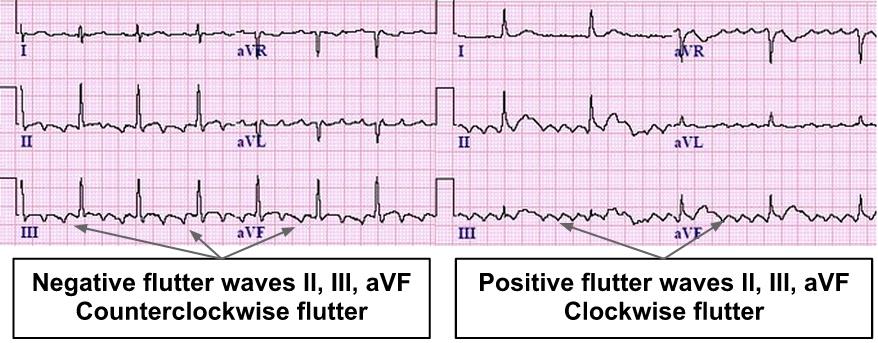 Κολπικός Πτερυγισμός
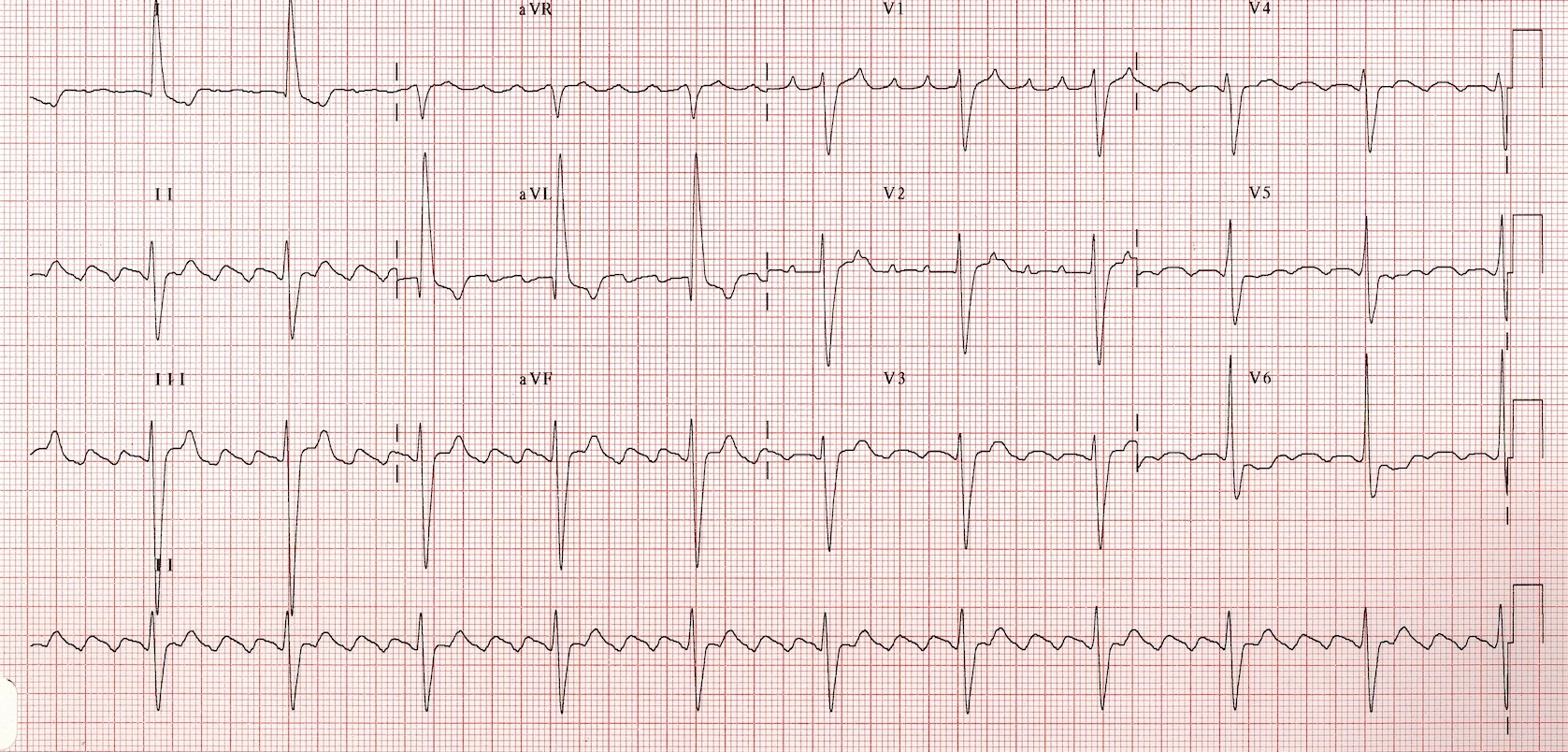 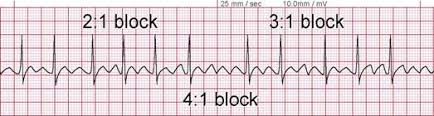 Μάλαξη καρωτιδικού κόλπου
Αυξάνεται ο αποκλεισμός των F και επιβραδύνεται η κοιλιακή συχνότητα
128
6. Κολπική μαρμαρυγή
Πολλά κέντρα που το καθένα  διεγείρει μερικές μόνο ίνες του κολπικού μυοκαρδίου. Τα ερεθίσματα αυτά 350-600/λεπτό εισέρχονται στον κόλπο χωρίς να κατορθώνουν να περνούν όλα στις κοιλίες. 
ΗΚΓ χαρακτηριστικά:
        - Υπάρχουν κύματα  f με συχνότητα 350-600/λεπτό,
- Τα κοιλιακά συμπλέγματα έχουν:
                           1. φυσιολογική μορφολογία.
                           2. άνισα R-R διαστήματα.
                           3. όταν τα R-R διαστήματα είναι ρυθμικά, πρόκειται 
                               για πλήρη  κ.κ.αποκλεισμό.
ATRIAL FIBRILLATION
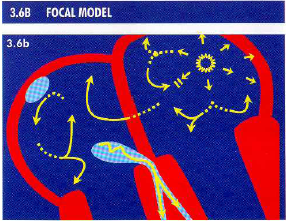 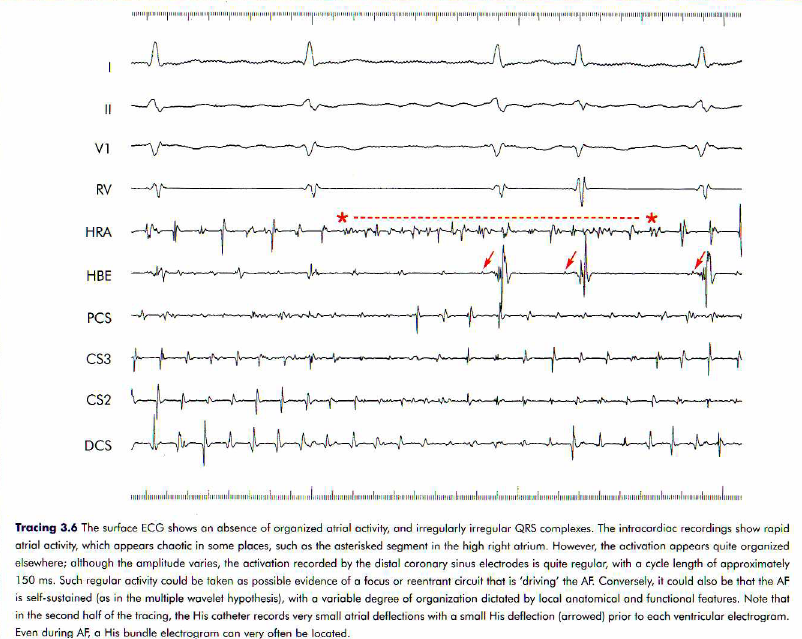 7.Πλανώμενος βηματοδότης
Το κέντρο πλανάται σε διάφορα σημεία του κόλπου:
                  - Ποικίλλοντα  P κύματα
                  - Ποικίλλοντα  PQ διαστήματα
                  - Ποικίλλοντα   R-R διαστήματα
                  - Συχνότητα < 100/λεπτό
Αίτια: φυσιολογικά άτομα, δακτυλίτιδα, οξύς ρευματικός πυρετός.
8. Πολυεστιακή κολπική  ταχυκαρδία ή χαώδης κολπικός ρυθμός
Έχει τα χαρακτηριστικά του πλανώμενου βηματοδότη, αλλά η συχνότητά της είναι > 100/λεπτό.
Αίτια: ΣΝ, ΧΑΠ, Δακτυλίτιδα.
Κολπική Ταχυκαρδία- πολυεστιακή ( MAT)
Άρρυθμη ταχυκαρδία
Πιθανός μηχανισμός triggered activity
Πνευμονική νόσος, βαλβιδοπάθεια, ΣΝ

Διαφορετικής μορφολογίας κύματα Ρ

Κολπική συχνότητα>100

Ρ-P, P-R, R-R μεταβαλλόμενα
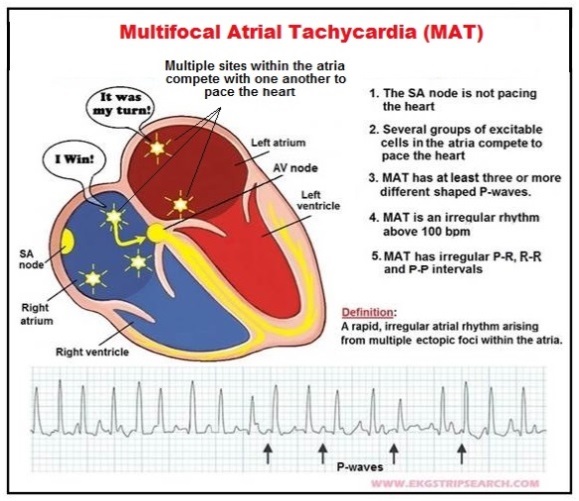 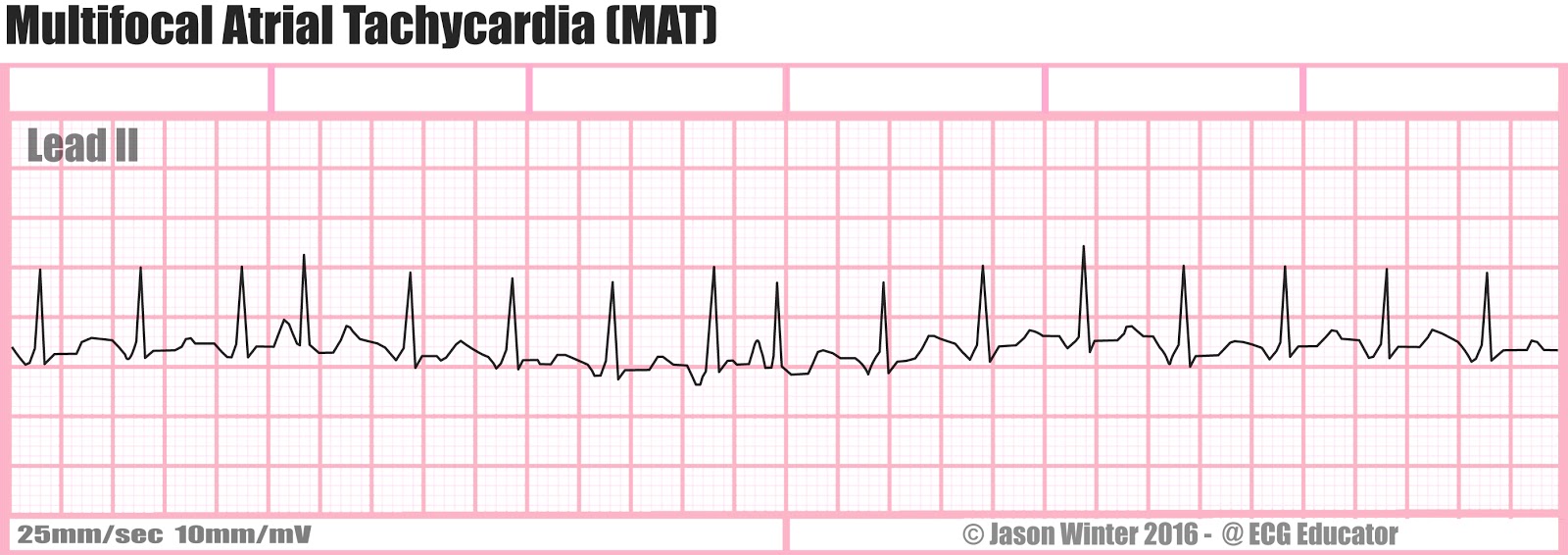 III. Από τον κόμβο και το δεμάτιο του  His
1. Έκτακτες  κομβικές συστολές
ΗΚΓ χαρακτηριστικά:
               1. P αρνητικά στις II, III, aVF.
               2. Τα P δυνατόν να προηγούνται των QRS, να συμπίπτουν ή να
                    έπονται των QRS.
               3. PQ βραχύ(< 0,12 sec)
               4. QRS φυσιολογικά στενά αλλά επί αλλοδρομίας ευρέα
               5. Αναπληρωματική παύλα ατελής (εάν συμβεί παλίνδρομη
                   κολπική διέγερση) ή πλήρης (εάν δεν συμβεί).
Ατελής αναπληρωματική παύλα
2. Κομβικές διαφυγές (συστολές εκ διαφυγής- κομβικός     ρυθμός).
Όταν ο φλεβόκομβος αργήσει να βγάλει το επόμενο ερέθισμα και ο κόμβος διαφύγει της κατασταλτικής δράσεως του φλεβοκόμβου.
Η έκτακτη αυτή συστολή εμφανίζεται σε χρόνο μεγαλύτερο από εκείνο που έπρεπε να εμφανιστεί η κανονική συστολή.
Όταν η αδράνεια του φλεβοκόμβου παραταθεί, αναλαμβάνει ο κόμβος ως «δευτερεύον» κέντρο, με συχνότητα <100/λεπτό.
Θεραπεία κομβικών διαφυγών.
 Αποφυγή βραδυκαρδικών φαρμάκων
 Χορηγούμε ατροπίνη
 Διακοπή δακτυλίτιδας
 Βηματοδότηση σε συμπτωματολογία
3. Κολποκοιλιακή κομβική αμοιβαία ταχυκαρδία
Απολύτως ρυθμική (μηχανισμός επανεισόδου)
Συχνότητα > 150/λεπτό
Μάλαξη καρωτιδικού κόλπου (σταματάει εντελώς ή δεν επηρεάζεται).
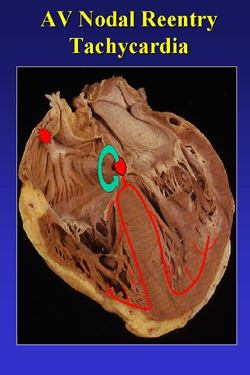 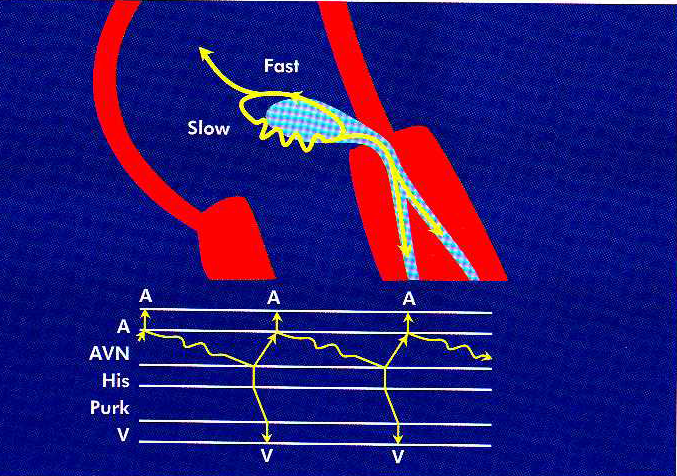 Μηχανισμός επανεισόδου
Προϋποθέσεις:
1. Διπλή οδός
2. Μονοδρομικός αποκλεισμός του ερεθίσματος
3. Βραδύς χρόνος επανεισόδου.
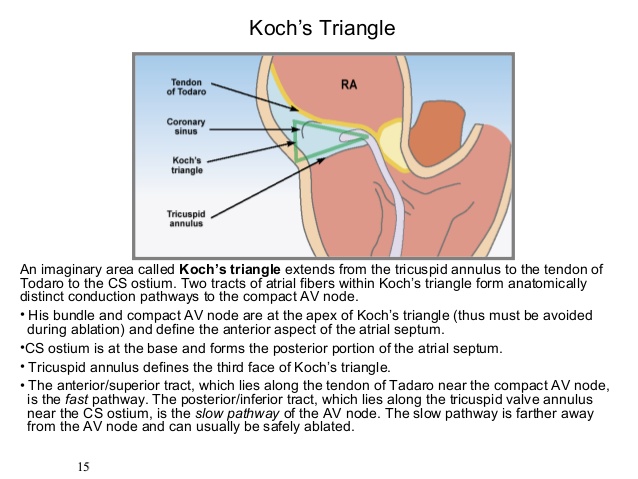 AVNRT
Μηχανισμός πρόκλησης
Κύκλωμα επανεισόδου
Ύπαρξη 2 οδών με διαφορετικές
 ηλεκτροφυσιολογικές ιδιότητες:

Βραδεία οδός

Ταχεία οδός
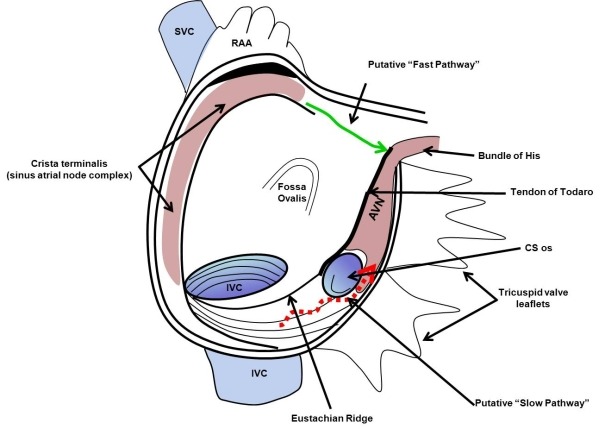 Τύποι AVNRT:

Slow-fast( τυπική μορφή)

Fast-slow( άτυπη μορφή)

Slow-slow( ασυνήθης μορφή)
AVNRT
Slow-fast  80%

Βραδεία οδός- ορθόδρομη αγωγή ερεθίσματος

Ταχεία οδός- αντίδρομη αγωγή ερεθίσματος


Έναρξη/τερματισμός της ταχυκαρδίας με έκτακτο κολπικό ερέθισμα

PR > RP ( short RP tachycardia), AH>200ms, HA<70ms

Διέγερση κόλπων σχεδόν ταυτόχρονα με των κοιλιών

Το Ρ συνήθως ‘χάνεται’ στο QRS

HKΓ: ψευδο-r V1, ψευδο-S II
Clinical Arrhythmiology and Electrophysiology
Issa Miller Zipes, 2009
AVNRT
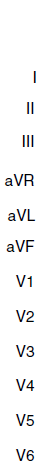 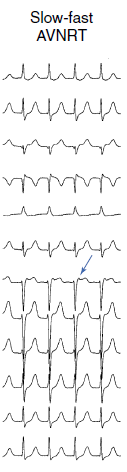 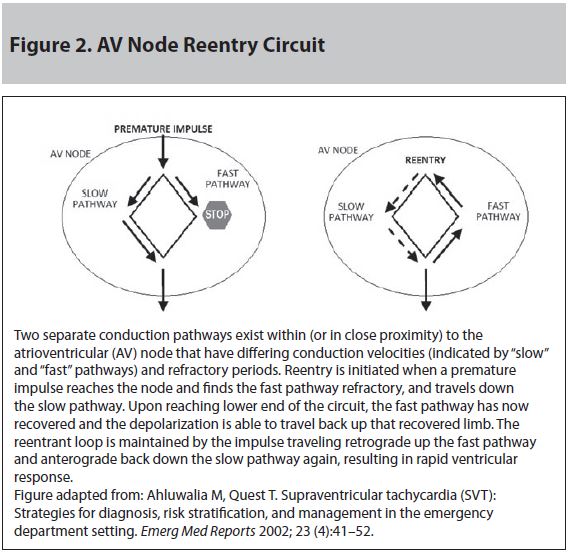 AVNRT
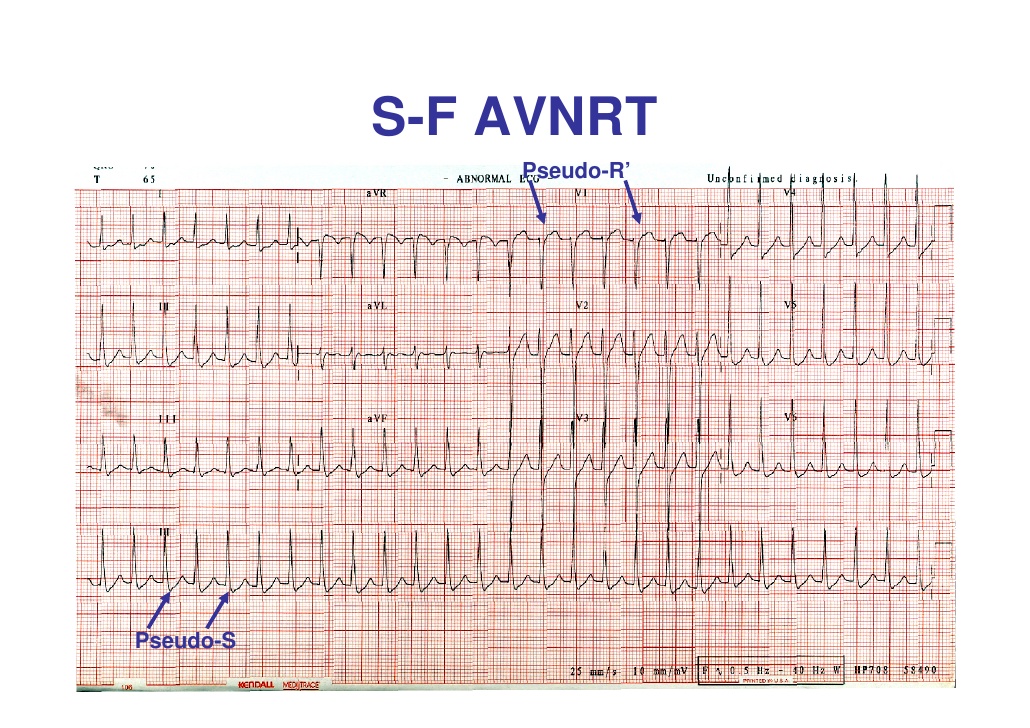 Slow-Fast
AVNRT
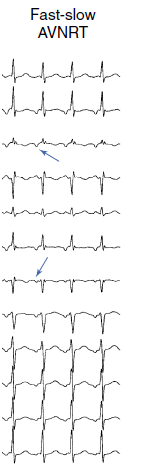 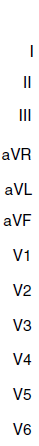 Β. Fast-Slow  10%
Ταχεία οδός – ορθόδρομη αγωγή ερεθίσματος

Βραδεία οδός – αντίδρομη αγωγή ερεθίσματος


Έναρξη-τερματισμός ταχυκαρδίας με έκτακτο κολπικό
    /κοιλιακό ερέθισμα

PR< RP ( Long RP tachycardia)

H διέγερση των κόλπων έπεται αυτής των κοιλίων

Κύματα Ρ αρνητικά ΙΙ, ΙΙΙ, AVF, που έπονται των QRS
Clinical Arrhythmiology and Electrophysiology
Issa Miller Zipes, 2009
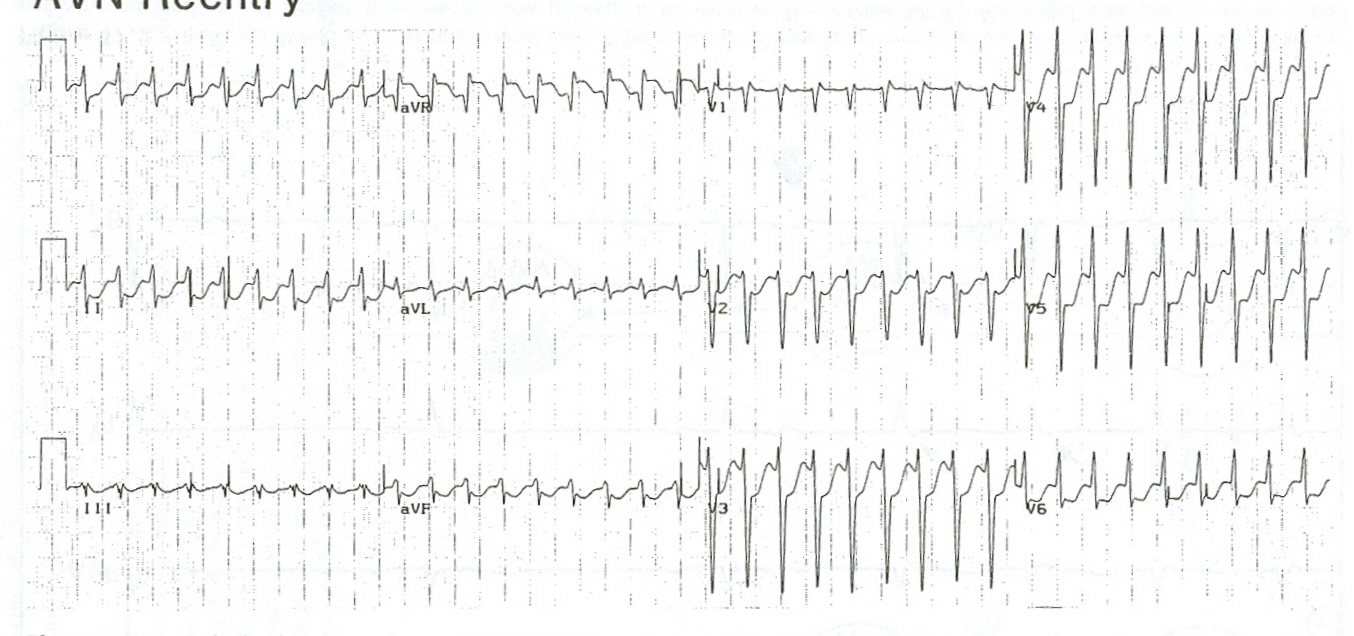 AVnRT
128
4. Κολποκοιλιακοί αποκλεισμοί
1ου βαθμού Κ-Κ αποκλεισμός
ΗΚΓ χαρακτηριστικά:
 Αύξηση του PQ >0,20 sec.
Αίτια:
 ΣΝ
 Ρευματικός πυρετός.
 Δακτυλίτιδα, β - αποκλειστές κλπ.
 Παρασυμπαθητικοτονία.
2ου βαθμού Κ-Κ αποκλεισμός
MOBITZ  I  ( Wenckebach)
ΗΚΓ χαρακτηριστικά: 
 - Προοδευτική αύξηση του PQ μέχρι έκπτωσης ενός QRS.
 - QRS συνήθως φυσιολογικά.
 - Τα R-R βραχύνονται προοδευτικά.
 - Το P-P που δεν περιέχει QRS είναι μικρότερο από το πιο μικρό R-R.
b. MOBITZ II
c.3ου βαθμού Κ-Κ αποκλεισμός
ΗΚΓ χαρακτηριστικά:
 P Ρυθμικά
 QRS ρυθμικά και αραιά( 45-60  στο λεπτό, εάν το κέντρο βρίσκεται στο His ή λιγότερο από 45/ λεπτό, εάν βρίσκεται στις κοιλίες).
 Τα P και τα QRS ανεξάρτητα μεταξύ τους.
Αίτια: Lenegre, Lev,  ΣΝ, Φάρμακα, ηλεκτρολυτικές διαταραχές, λοιμώδη νοσήματα, ρευματικός πυρετός καρδιοχειρουργική επέμβαση κλπ.
140
The electrophysiology study in the evaluation of AV conduction disorders
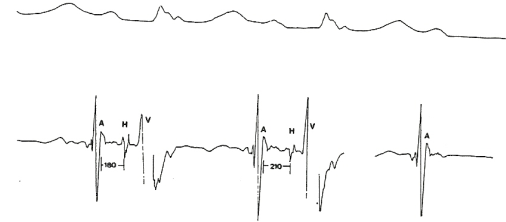 Typical Mobitz I AV block
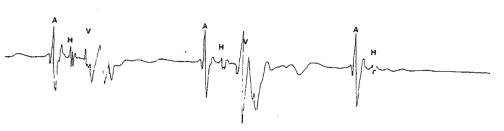 Mobitz II AV block
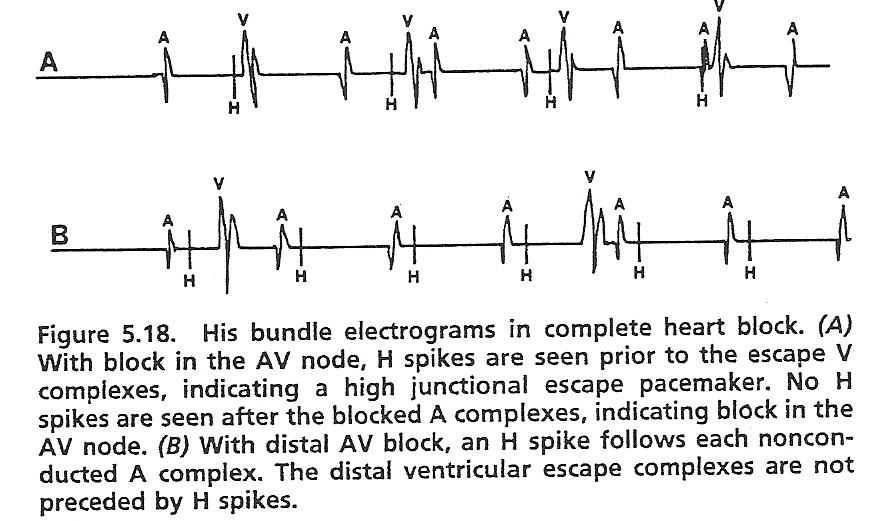 COMPLETE AV block
5.Κολποκοιλιακός διαχωρισμός
Έχουμε δύο κέντρα κολπικό και κοιλιακό που το καθένα διεγείρεται ανεξάρτητα, αλλά έχουν σχεδόν την ίδια συχνότητα (είναι λίγο ταχύτερο το κοιλιακό) και έτσι αλληλοεμποδίζονται τα ερεθίσματά τους στο επίπεδο του κόμβου.
Διαφορά Κ-Κ αποκλεισμού με Κ-Κ διαχωρισμού.
215
Μ.Α.Τ
Αfib
229
231
136b
145b
155b
158b
162b
3. ΠΑΡΑΠΛΗΡΩΜΑΤΙΚΑ ΔΕΜΑΤΙΑ ΚΑΙ ΤΑΧΥΚΑΡΔΙΕΣ ΚΟΛΠΟΚΟΙΛΙΑΚΗΣ ΕΠΑΝΕΙΣΟΔΟΥ  AVRT
Η ΑΝΑΤΟΜΙΚΗ ΒΑΣΗ ΤΗΣ ΚΟΙΛΙΑΚΗΣ ΠΡΟΔΙΕΓΕΡΣΗΣ
Οι παραπληρωματικές κολποκοιλιακές συνδέσεις αποτελούνται από ιστό με χαρακτηριστικά εργαζόμενου μυοκαρδίου που παρακάμπτουν το φυσιολογικό σύστημα αγωγής (accessory pathways). Στην ουσία αντιπροσωπεύουν την ατελή υποστροφή του κολποκοιλιακού συγκυτίου, καθώς διαμορφώνεται ο ινώδης σκελετός.

Επίπτωση στο γενικό πληθυσμό : 0,1 - 0,3%

Σε ποσοστό περίπου 5 -10% υπάρχουν > 2 δεμάτια
Ganz, Friedman N Eng J Med 1995;332:162-172.
ΣΥΧΝΟΤΗΤΑ ΕΜΦΑΝΙΣΗΣ
11%
45%
15%
35%
Becker, Wellens Circulation 1978, 57: 870
ΠΑΡΑΚΑΜΠΤΗΡΙΕΣ ΟΔΟΙ  ΜΕ ΒΑΣΗ ΤΙΣ ΠΕΡΙΟΧΕΣ ΤΗΣ ΚΑΡΔΙΑΣ ΠΟΥ ΣΥΝΔΕΟΥΝ
ΔΕΜΑΤΙΑ Kent: Συνδέουν τον κόλπο με την ομόπλευρη κοιλια.

ΙΝΕΣ Mahaim: Κολποδεσμικές συνδέσεις (atriofascicular) που συνήθως εντοπίζονται στο ελεύθερο τοίχωμα του δεξιού κόλπου.

ΙΝΕΣ James: Συνδέουν τον κόλπο με το κάτω τριτημόριο του κ.κ.κ. ή το δεμάτιο του His.
ΗΛΕΚΤΡΟΦΥΣΙΟΛΟΓΙΚΑ ΧΑΡΑΚΤΗΡΙΣΤΙΚΑ ΤΩΝ ΔΕΜΑΤΙΩΝ
Η ταχύτητα αγωγής είναι ανεξάρτητη από την συχνότητα.

Η αύξηση της συχνότητας οδηγεί σε ελάττωση της απόλυτης ανερέθιστης περιόδου του δεματίου.

Το 80% αυτών παρουσιάζει αμφίδρομη αγωγή.

Περίπου 20% αυτών εμφανίζουν μόνο ανάδρομη αγωγή (αποκεκρυμμένα).

Σε ένα ποσοστό 7% βρίσκουμε εκπτωτική αγωγή κατά την μία ή την άλλη κατεύθυνση. Για τις μεν εμφανείς συνδέσεις αφορά τις ίνες Mahaim και μερικά οπισθιοδιαφραγματικά. Από τα αποκεκρυμμένα, οι οπίσθιες διαφραγματικές που είναι υπεύθυνες για την μόνιμη ταχυκαρδία κομβικής επανεισόδου PJRT.
Braunwald 7th  ed.
ΤΑ ΔΕΜΑΤΙΑ ΑΠΟΤΕΛΟΥΝ ΑΝΑΤΟΜΙΚΟ ΥΠΟΣΤΡΩΜΑ ΤΩΝ AVRT
Ορθόδρομη (αριστερά) και αντίδρομη (δεξιά) ταχυκαρδία κολποκοιλιακής επανεισόδου. Στην πρώτη περίπτωση, που είναι και η ποιο συχνή, έχουμε μια ταχυκαρδία με στενό QRS.
Braunwald 7th  ed.
W.P.W.
Το συχνότερο από τα σύνδρομα προδιέγερσης.

Ο επιπολασμός του συνδρόμου είναι 1,5/1000.

Οι άνδρες προσβάλλονται 2 φορές περισσότερο από τις γυναίκες.

Υπάρχει δικόρυφη κατανομή ηλικιών με ιδιαίτερη αύξηση στα πρώτα χρόνια της ζωής  και κατά την εφηβική ηλικία.

Η πλειονότητα των ασθενών έχουν φυσιολογική καρδιά, με εξαίρεση ασθενείς με νόσο Epstein, πρόπτωση της μιτροειδούς και μυοκαρδιοπάθειες.
Braunwald 7th  ed.
ΧΑΡΑΚΤΗΡΙΣΤΙΚΑ ΤΟΥ ΣΥΝΡΟΜΟΥ
Ασθενείς με εμφανή προδιέγερση που συνοδεύεται από ταχυκαρδίες κολποκοιλιακής επανεισόδου.
ΗΚΓ ευρήματα:
α) βραχύ PR<0,12
β) κύμα “δ”
γ) QRS>120msec
δ) δευτεροπαθείς
     διαταραχές του ST-T
Braunwald 7th  ed.
ΗΛΕΚΤΡΟΦΥΣΙΟΛΟΓΙΚΑ ΧΑΡΑΚΤΗΡΙΣΤΙΚΑ ΤΗΣ ΠΡΟΔΙΕΓΕΡΣΗΣ
Η μορφολογία του συμπλέγματος QRS είναι ουσιαστικά συστολή εκ συγχώνευσης, οφειλόμενη σε εκπόλωση της κοιλίας εν μέρει από το μέτωπο διέγερσης  από το δεμάτιο και εν μέρει από τη φυσιολογική οδό.
Braunwald 7th  ed.
Εντόπιση δεματίων κατά την διάρκεια φλεβοκόμβου ή προδιεγερμένης κολποκοιλιακής ταχυκαρδίας
Braunwald 7th  ed.
W.P.W  ΤΥΠΟΥ Α
Γκατζούλης Α. Καρδιολογική Γνώμη(2006), 1(2):110-132.
ΑΡΙΣΤΕΡΟ ΟΠΙΣΘΙΟΔΙΑΦΡΑΓΜΑΤΙΚΟ ΔΕΜΑΤΙΟ
ΚΑΡΔΙΟΛΟΓΙΑ -  ΤΡΥΠΟΣΚΙΑΔΗΣ
W.P.W  ΤΥΠΟΥ Β
ΚΑΡΔΙΟΛΟΓΙΑ -  ΤΡΥΠΟΣΚΙΑΔΗΣ
ΔΙΑΦΟΡΙΚΗ ΔΙΑΓΝΩΣΗ ΤΟΥ W.P.W
ΤΥΠΟΥ Α  
ΑΠΟΚΛΕΙΣΜΟΣ ΔΕΞΙΟΥ ΣΚΕΛΟΥΣ
ΥΠΕΡΤΡΟΦΙΑ ΔΕΞΙΑΣ ΚΟΙΛΙΑΣ
ΑΛΗΘΕΣ ΟΠΙΣΘΙΟ ΕΜΦΡΑΓΜΑ ΜΥΟΚΑΡΔΙΟΥ
ΚΑΤΩΤΕΡΟ ΕΜΦΡΑΓΜΑ ΜΥΟΚΑΡΔΙΟΥ

 ΤΥΠΟΥ Β
ΑΠΟΚΛΕΙΣΜΟΣ ΑΡΙΣΤΕΡΟΥ ΣΚΕΛΟΥΣ
ΠΡΟΣΘΙΟ ΕΜΦΡΑΓΜΑ ΜΥΟΚΑΡΔΙΟΥ
ΚΑΤΩΤΕΡΟ ΕΜΦΡΑΓΜΑ ΜΥΟΚΑΡΔΙΟΥ
ΤΑΧΥΚΑΡΔΙΕΣ ΣΕ ΑΣΘΕΝΕΙΣ ΜΕ W.P.W.
ΜΗΧΑΝΙΣΜΟΣ ΠΑΡΑΓΩΓΗΣ
Το παραπληρωματικό δεμάτιο παρουσιάζει μεγαλύτερη ταχύτητα αγωγής αλλά και μεγαλύτερη ανερέθιστη περίοδο από την φυσιολογική οδό του κ.κ.κ. κατά την διάρκεια μακρών μηκών κύκλου. Συνεπώς μία πρώιμη κολπική διέγερση μπορεί να αποκλειστεί ορθόδρομα στο δεμάτιο και να αχθεί στην κοιλία μέσω του κ.κ.κ., με αποτέλεσμα την έναρξη ορθόδρομης AVRT (95% των ταχυκαρδιών επανεισόδου).
To 30% των AVRT με στενό QRS συνδέονται με αποκεκρυμμένα δεμάτια.
Braunwald 7th  ed.
AVRT
Ρυθμική με στενό QRS.

Συχνότητα 150-250 παλμούς /λεπτό.

Ανάδρομα κύματα P καταγράφονται μετά το QRS.

Διάστημα RP<PR, με RP > 60 msec.

Η αντιμετώπιση είναι η ίδια όπως στην AV κομβική ταχυκαρδία.
Braunwald 7th  ed.
AVRT
Η αυξήση του διαστήματος VA > 35mesc κατά την διάρκεια λειτουργικού αποκλεισμού σκέλους του His σε έδαφος AVRT, παρέχει απόδειξη της συμμετοχής σύστοιχου δεματίου του ελευθέρου τοιχώματος στο κύκλωμα επανεισόδου.
Braunwald 7th  ed.
Αντίθετα σε AVRT μέσω ενός πλαγίου δεματίου, δεν παρατηρείται     αύξηση του μήκους κύκλου της ταχυκαρδίας σε εμφάνιση    αλλοδρομίας του αντίθετου σκέλους του His.
Εξαίρεση στον κανόνα αποτελούν τα διαφραγματικά δεμάτια.
Braunwald 7th  ed
Antidromic AVRT
Ρυθμική προδιεγερμένη ταχυκαρδία με ευρύ QRS.
Προϋποθέτει εμφανή παραπληρωματικά δεμάτια (μακριά από τον κ.κ.κ.).
Διαφορική διάγνωση από VT.
Braunwald 7th  ed
ΤΑΧΥΚΑΡΔΙΕΣ ΣΤΙΣ ΟΠΟΙΕΣ ΔΕΝ ΣΥΜΜΕΤΕΧΕΙ ΤΟ ΠΑΡΑΠΛΗΡΩΜΑΤΙΚΟ ΔΕΜΑΤΙΟ (ΑΘΩΟΣ ΘΕΑΤΗΣ)
ΚΟΛΠΙΚΗ ΤΑΧΥΚΑΡΔΙΑ
ΚΟΛΠΙΚΗ ΜΑΡΜΑΡΥΓΗ
ΚΟΛΠΙΚΟΣ ΠΤΕΡΥΓΙΣΜΟΣ
ΥΠΕΡΚΟΙΛΙΑΚΗ ΚΟΜΒΙΚΗ ΕΠΑΝΕΙΣΟΔΟΥ

Η μετάδοση του ερεθίσματος στις κοιλίες μπορεί να γίνει είτε μέσω του φυσιολογικού συστήματος αγωγής, είτε μέσω του δεματίου.
Braunwald 7th  ed
Κολπική μαρμαρυγή σε έδαφος οπισθιο-διαφραγματικού δεματίου
Braunwald 7th  ed
Μετάπτωση κολπικής μαρμαρυγής με ευρέα QRSσε κοιλιακή μαρμαρυγή.
Braunwald 7th  ed
Differential diagnosis of  Narrow-Complex Tachycardia
Α) ΑΝΑΙΜΑΚΤΗ ΔΙΕΡΕΥΝΗΣΗ:
      α) Ιστορικό - ΗΚΓ
ACC/AHA Guidelines 2003.
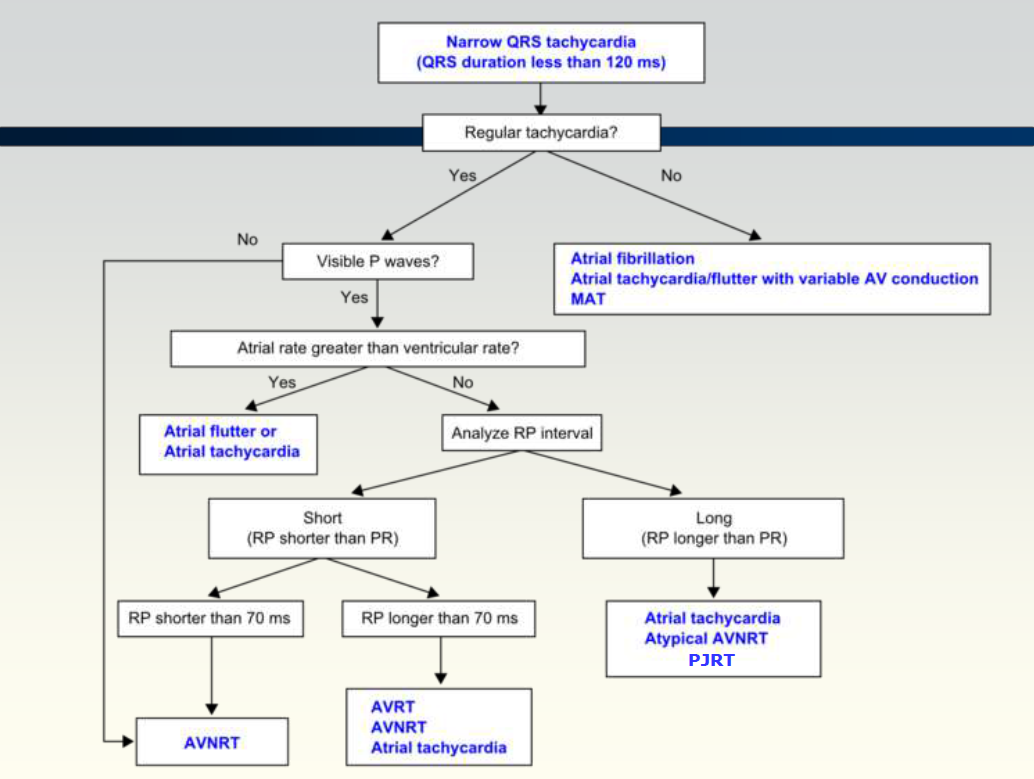 ACC/AHA Guidelines 2003.
“Thank you 
for your 
                            attention”